WEB DESIGN
Chapter One
The Web Design Challenge
“Web design is the art of creating websites that are attractive and easy to use”
What is a website?
a set of related web pages located under a single domain name, typically produced by a single person or organization.
HOW CAN WE MAKE OUR WEBSITE A success?
The diversity of devices
One of the skills a web designer needs is the ability to put themselves into the shoes of the website visitor.
WHAT ARE SOME DEVICES PEOPLE MAY USE TO VIEW YOUR WEBSITE?
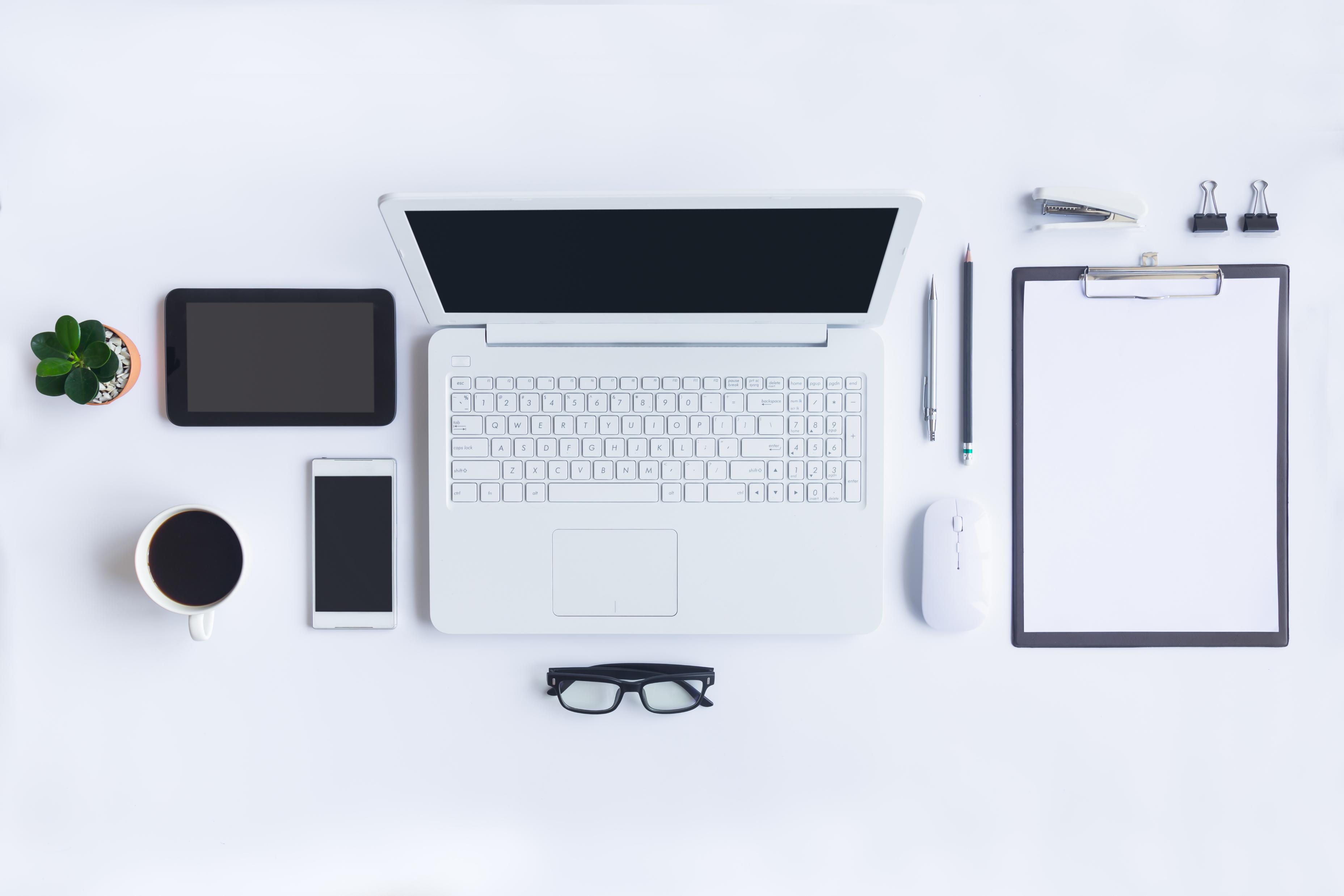 Desktop Computer, laptop, notebook
Variety of cell phones
iPad, Tablet
Game Consoles
THINK…HOW MIGHT DEVICESAFFECT DESIGN?
The WEB BROWSER Challenge
As well as the differences in hardware used to visit websites, people often have a choice over which software they use. (Microsoft’s Internet Explorer, Chrome, Apple Safari)
They might even use more than one, depending if they are at home or work and school.
NAME THAT BROWSER
Introducing key technologies
HTML
CSS
JAVASCRIPT
JAVA
FLASH
AJAX
SERVER SCRIPTING LANGUAGES (PHP/SQL)
assignment
Read PAGES 14-15 and explain what each key technology is used for in your own words. You may work with a partner. 
HTML, CSS, JAVASCRIPT,JAVA, FLASH, AJAX, SERVER SCRIPTING LANGUAGES (PHP/SQL)
HTML
CSS
JAVASCRIPT
JAVA
FLASH
FLASH
SERVER SCRIPTING LANGUAGES (PHP/SQL)
Top Accessibility principles
Provide alternate text
Make sure site still works when flash or JavaScript is off
Use clear and consistent navigation
Make it easy to skip straight to content
Simplest language appropriate for your subject matter
Avoid overcomplicated page layouts
Appropriate contrast, color and layout
7 steps to setup your website
Planning
Content Creation
Web design
Testing
Launching the website
Promoting the website
Measuring your success
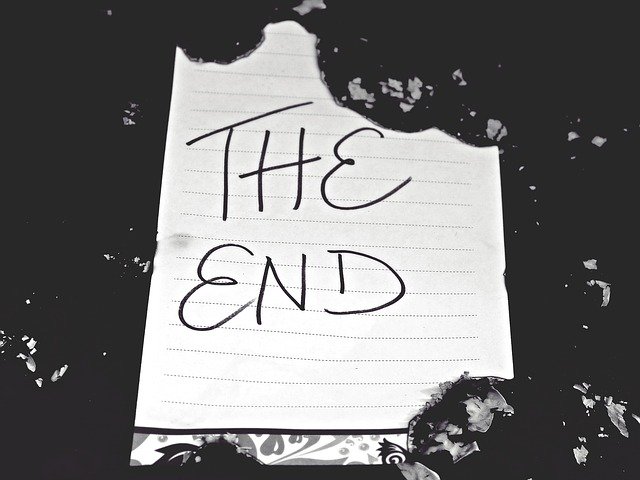 END OF CHAPTER 1